Komitet Rady Ministrów do spraw Cyfryzacji
WROTA STATYSTYKI
Wnioskodawca: Kancelaria Prezesa Rady Ministrów
Beneficjent: Główny Urząd Statystyczny
Partnerzy: nd.
Okres realizacji projektu
Koszt i źródło finansowania projektu
Cel i produkty projektu
Cel główny: 
Poprawa dostępności wynikowych informacji statystycznych dzięki stworzeniu nowych kanałów udostępniania danych i modernizacji obecnych; 
Podniesienie jakości udostępnionych danych poprzez umożliwienie kontroli procesu ich produkcji oraz publikację metadanych; 
Zwiększenie otwartości danych poprzez dostosowanie do formatów umożliwiających odczyt maszynowy w celu ułatwienia ich ponownego wykorzystania.
Cel i produkty projektu
Produkty projektu (systemy teleinformatyczne) – interoperacyjność
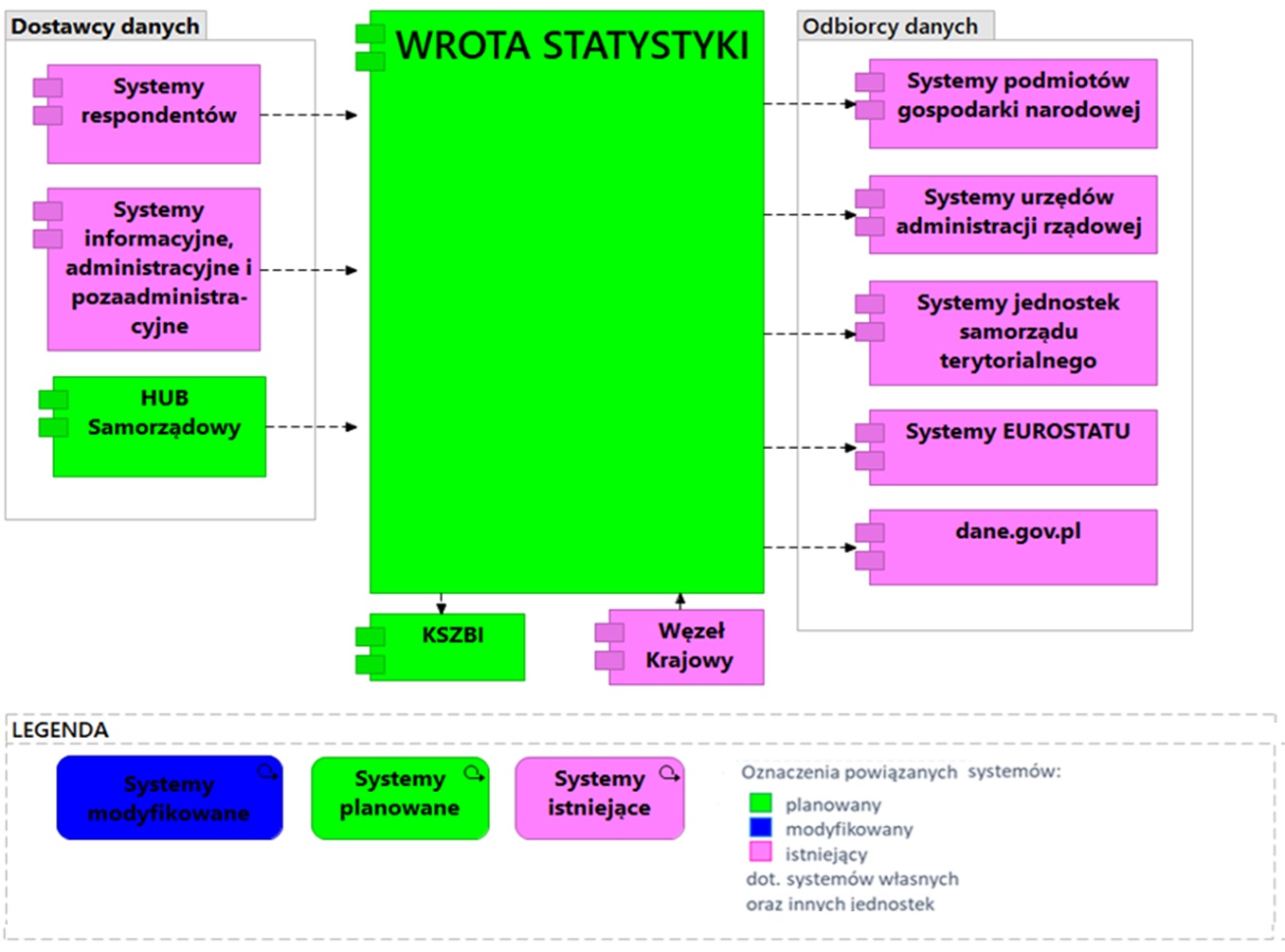 Plan:
Produkty projektu (systemy teleinformatyczne) – interoperacyjność
Realizacja:
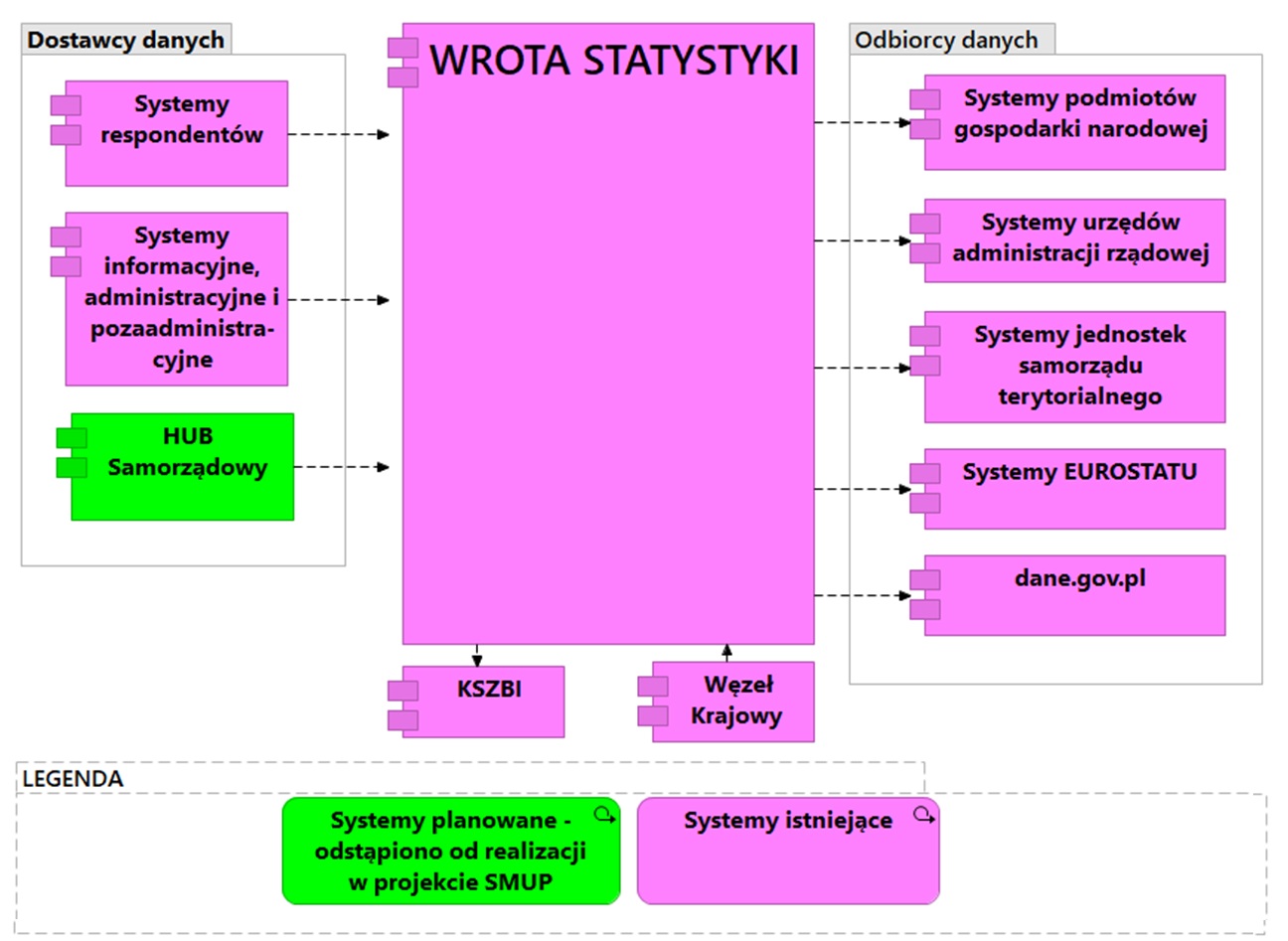 Wskaźniki produktu projektu (odstępstwa od założeń)
Wskaźniki rezultatu projektu (odstępstwa od założeń)
Utrzymanie efektów projektu:
Zagrożenia:
Utrata trwałości projektu w okresie 5 lat;
Brak zabezpieczenia środków finansowych na utrzymanie systemu po jego wdrożeniu;
Niewystarczające zasoby ludzkie (np. informatycy, pracownicy merytoryczni).
Komitet Rady Ministrów do spraw Cyfryzacji
Dziękuję za uwagę